SEXTA SESIÓN
Afrontando el duelo
Elaborar el duelo supone no sólo integrar la pérdida, asumir la desaparición del ser querido, aceptar que murió, sino también integrar la propia mortalidad, cuya conciencia se hace más patente con ocasión de la muerte de la persona querida. También hay muerte, pues, en los supervivientes.                                    
José Carlos Bermejo
¿Qué haremos en esta sesión?
En esta sesión conoceremos las estrategias que nos pueden ayudar a afrontar el duelo: 

1- Asumir y aceptar la realidad de la muerte.

2- Trabajar las emociones asociadas a la pérdida.

3- Aprender a vivir sin el ser querido.

4- Recolocar emocionalmente al ser querido y seguir viviendo.

También aprenderemos las tareas concretas que se pueden realizar en cada una de estas 4 estrategias.
Afrontando el duelo
Cada persona tiene su forma de elaborar el duelo.
 
No existe una única manera de vivir el dolor. Hay 4 cosas que nos pueden ayudar a elaborar el duelo:
1- Asumir y aceptar la realidad de la muerte.

2- Trabajar las emociones asociadas a la pérdida.

3- Aprender a vivir sin el ser querido.

4- Recolocar emocionalmente al ser querido y seguir viviendo.
1- Asumir y aceptar la realidad de la muerte.
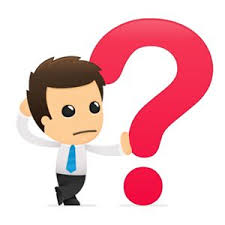 Es tomar conciencia de la pérdida, quién era esa persona y qué significaba para mí
Hablar de la muerte, de lo que sucedió, del funeral. Hablar de esto ayuda a “mirar” dentro de cada uno y a ir tomando conciencia de la muerte.

Hablar en pasado.

Relacionar la tristeza con la pérdida.

Explorar qué hemos hecho con las pertenencias.

Hablar de si visitamos el cementerio o el lugar en el que se encuentran las cenizas.
2- Trabajar las emociones asociadas a la pérdida.
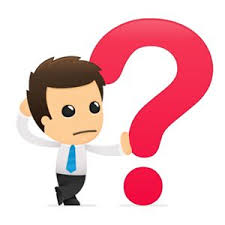 Es reconocer nuestros sentimientos y expresar las emociones.
No tener miedo a las emociones que aparecen en nosotros.

Podemos sentir, rabia, culpa, ansiedad, tristeza e incluso alegría. Tenemos que saber que esto es normal, y tenemos que darnos permiso para sentir esas emociones. 

Pedir ayuda, no pasa nada por compartir cómo nos sentimos.

Podemos pensar que nos hemos despedido de vínculo (una relación), no de una persona.

Podemos preguntarnos qué es lo que más y menos añoramos de la persona.

Las fotos y los recuerdos pueden ayudarnos a expresar cómo nos sentimos.

Dibujar cómo es el dolor que sentimos también puede ser un buen ejercicio.
3- Aprender a vivir sin el ser querido.
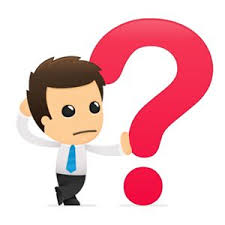 “Nunca se olvida a una persona que se quiere y se pierde, simplemente se aprende a vivir sin ella. Nunca se llena el vacío que deja, simplemente se hace un poco más pequeño”.
Cuando pensemos en la persona, tenemos que hacerlo recordándola tal y como era, con sus cosas buenas y con las no tan buenas. 

Aceptar lo que sentimos por la persona fallecida y pensar en ella desde el recuerdo.

Podemos pensar o escribir la “huella vital” que nos ha dejado la persona, es decir, todo aquello que nos ha marcado, los momentos especiales junto a ella.

También podemos escribir la “carta que no se envía”, a modo de despedida
4- Recolocar emocionalmente al ser querido y seguir viviendo.
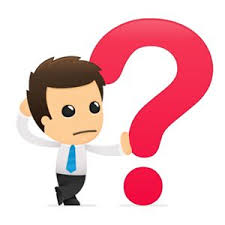 Tiene que ver con la ilusión, con involucrarse de nuevo en actividades y planificar el futuro.
Identificar las cosas que hacía la persona, así como las responsabilidades que tenía. 

Ver quién puede encargarse ahora de todo eso. Quizás nosotros mismos podemos hacerlo.

Nos va a faltar el cariño de la persona y quizás nos sintamos solos. Podemos recordar cómo era nuestra relación y pensar en ella siempre que queramos.
Podemos decir que hemos completado un duelo cuando somos capaces de recordar a quien hemos perdido sin sentir dolor, cuando hemos aprendido a vivir sin él o ella, cuando hemos dejado de vivir en el pasado y podemos invertir de nuevo toda nuestra energía en la vida y en las personas que nos rodean.